Manipulons !
Bienvenue dans cette séance de gymnastique du smartphone. Vous allez devoir valider les étapes en faisant les manipulations que nous avons découvertes ensemble !
Inscrivez votre réponse :
Inscrivez votre réponse :
Inscrivez votre réponse :
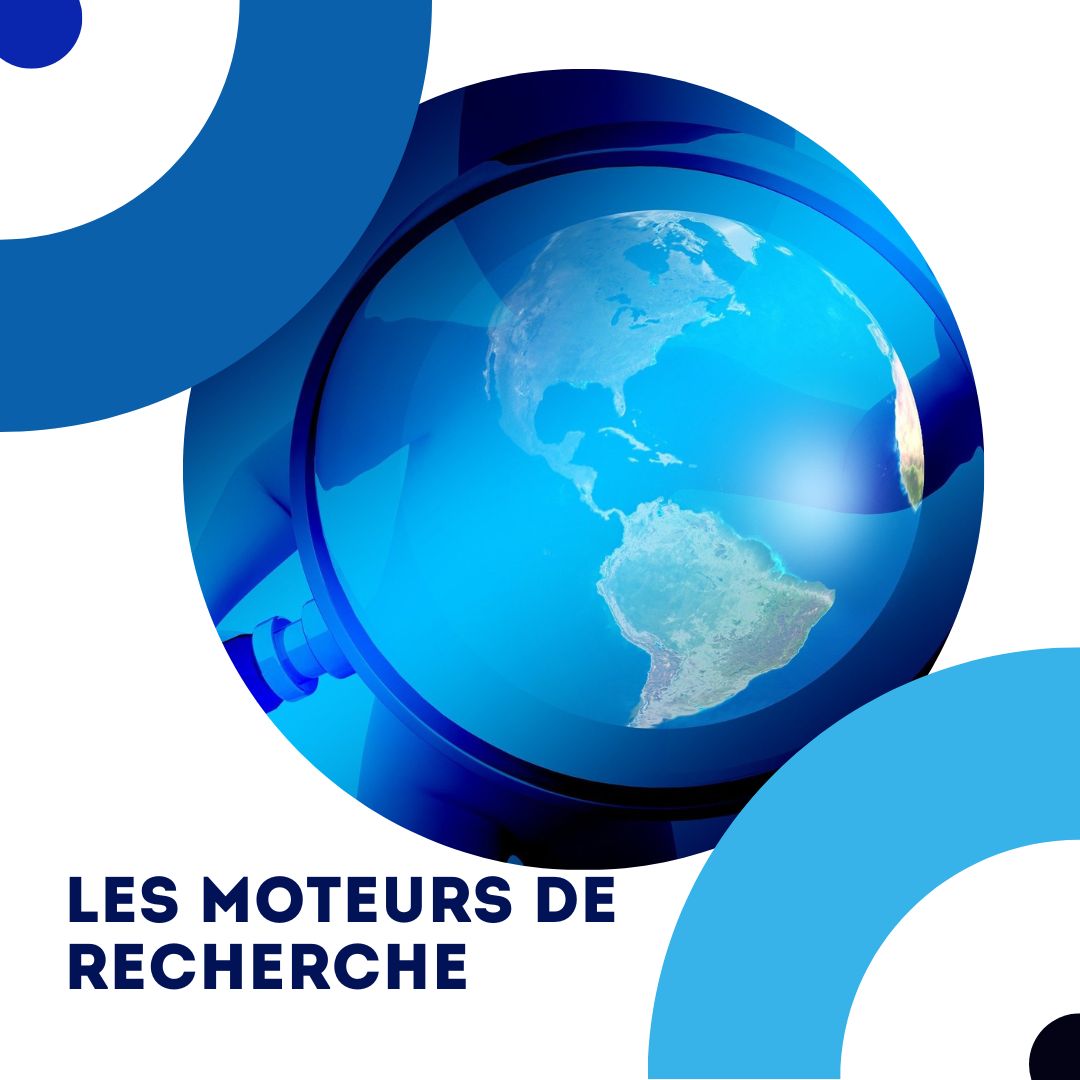 Menons l’enquête :
1
Quelle est la capitale des îles Fidji .
Grâce à une recherche sur internet, répondez aux questions suivantes :
Allez chercher sur internet la date de naissance de Cyril Lignac.
Allez chercher sur internet le nom de famille de l’animateur de télé Nagui.
Allez chercher sur internet en quelle année a eu lieu la première fête de la musique.
Inscrivez votre réponse :
Flashons !
2
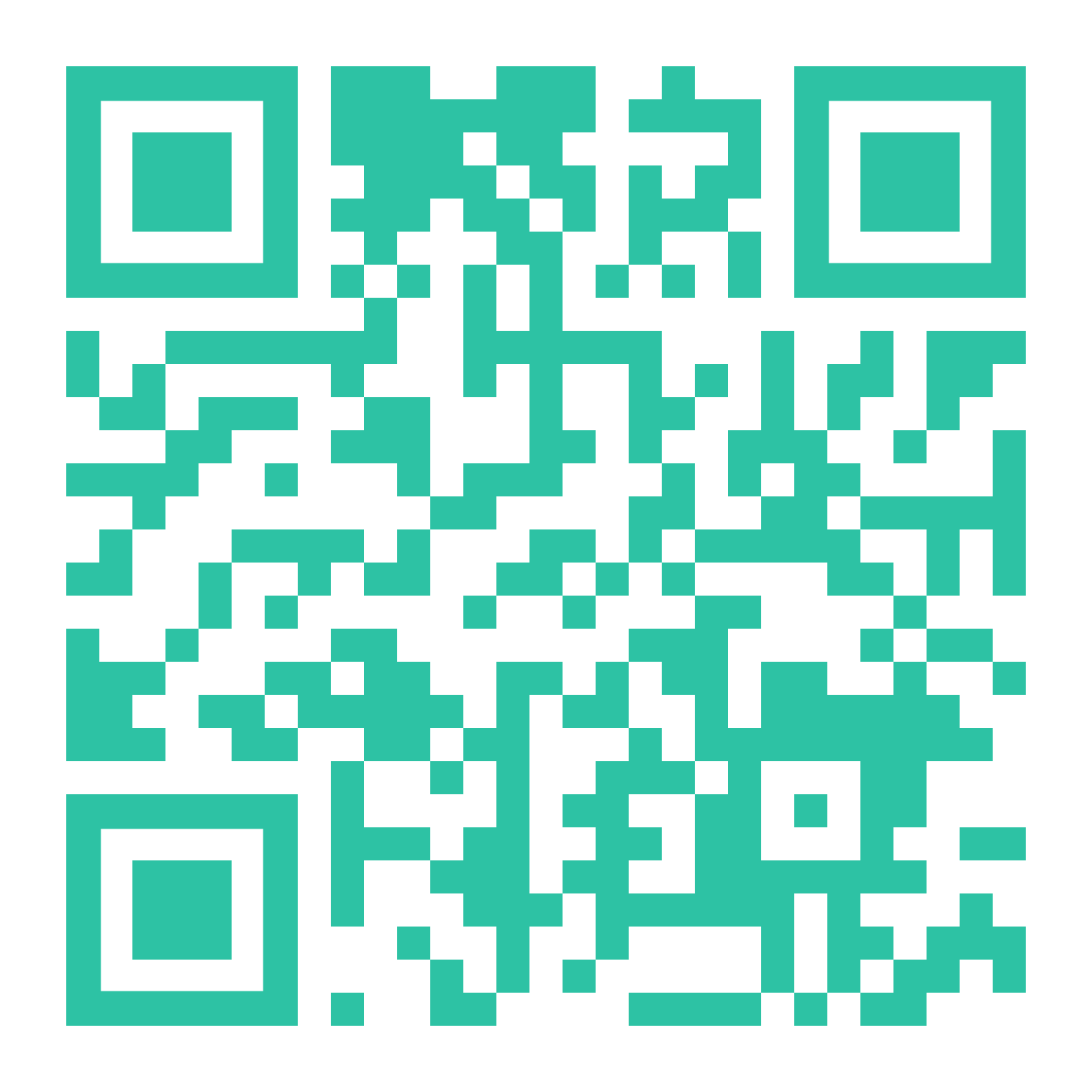 Flashez ce QR code pour continuer l’aventure 👉
1
Smartphone - Manipulons !
Menons l’enquête :
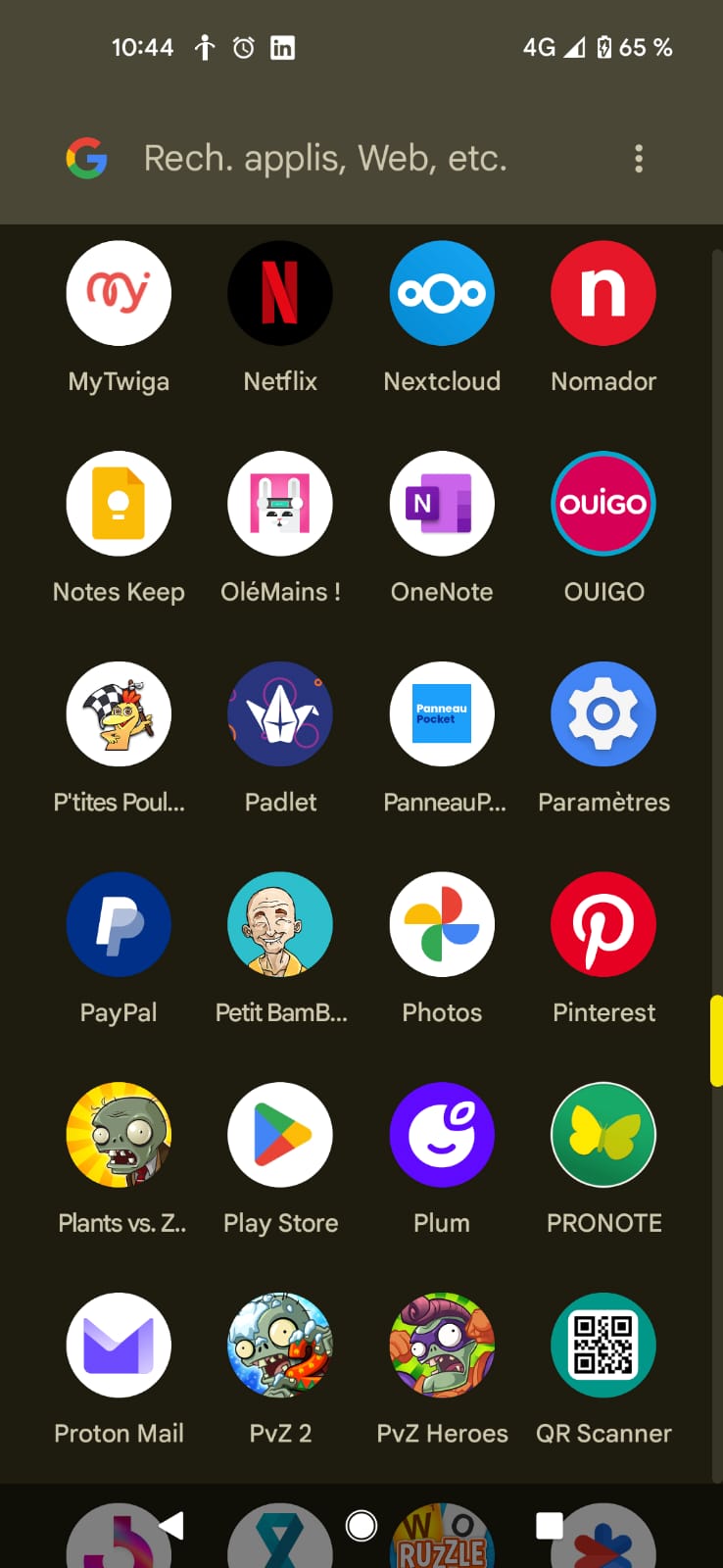 3
Grâce à l’application que vous venez de télécharger : 
1/ sélectionnez la ville de Peyruis
2/ faites défiler les informations jusqu’à la page « infos pratiques de Peyruis »
3/ les 4 derniers chiffres du numéro d’urgences des services techniques seront le code secret pour la prochaine étape.
Inscrivez votre réponse :
Inscrivez votre réponse :
Suivez les instructions sur le site
Inscrivez votre réponse :
👉 04 92 68
Allez chercher sur internet la date de naissance de Cyril Lignac.
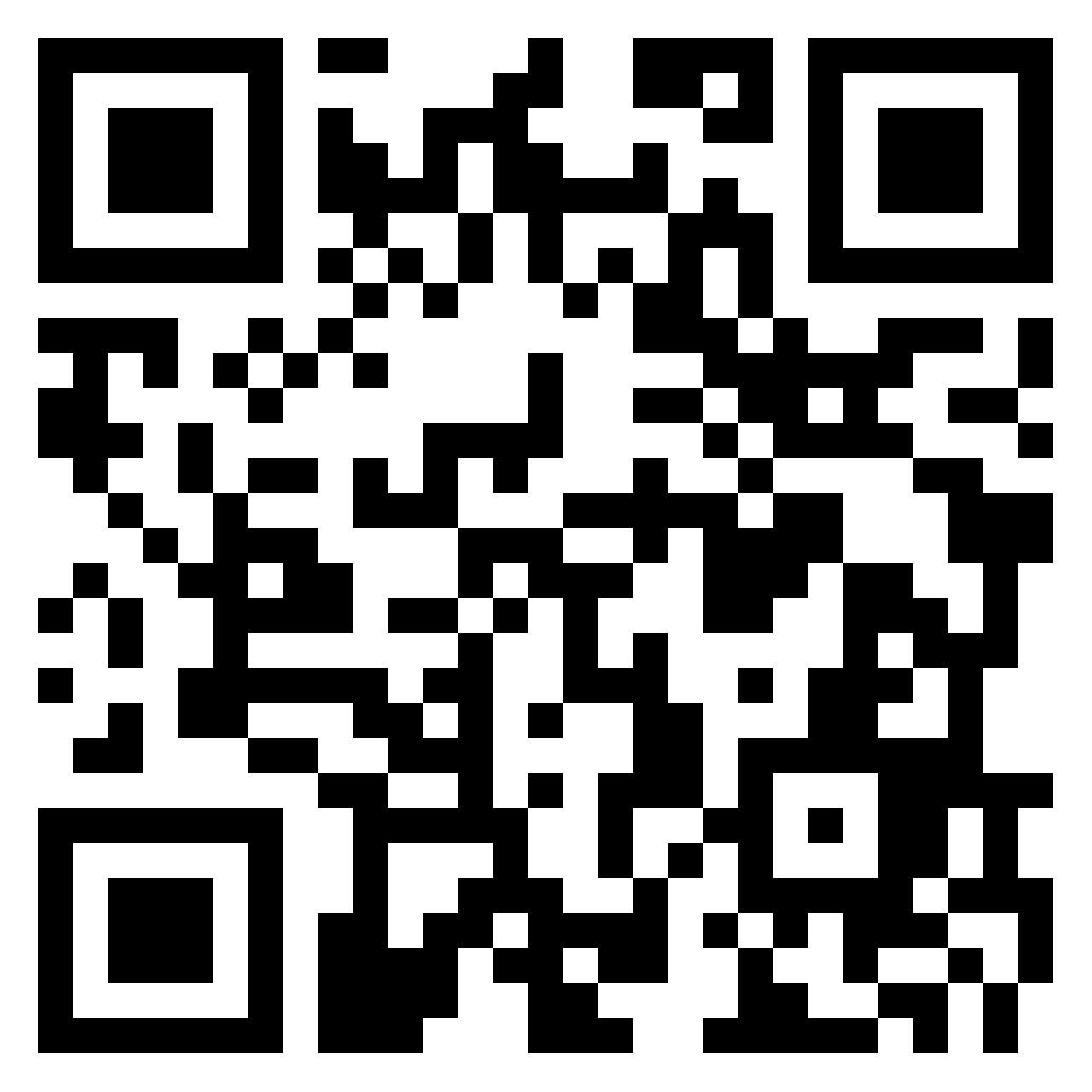 Allez chercher sur internet le nom de famille de l’animateur de télé Nagui.
Allez chercher sur internet en quelle année a eu lieu la première fête de la musique.
Inscrivez votre réponse :
Flashons !
2
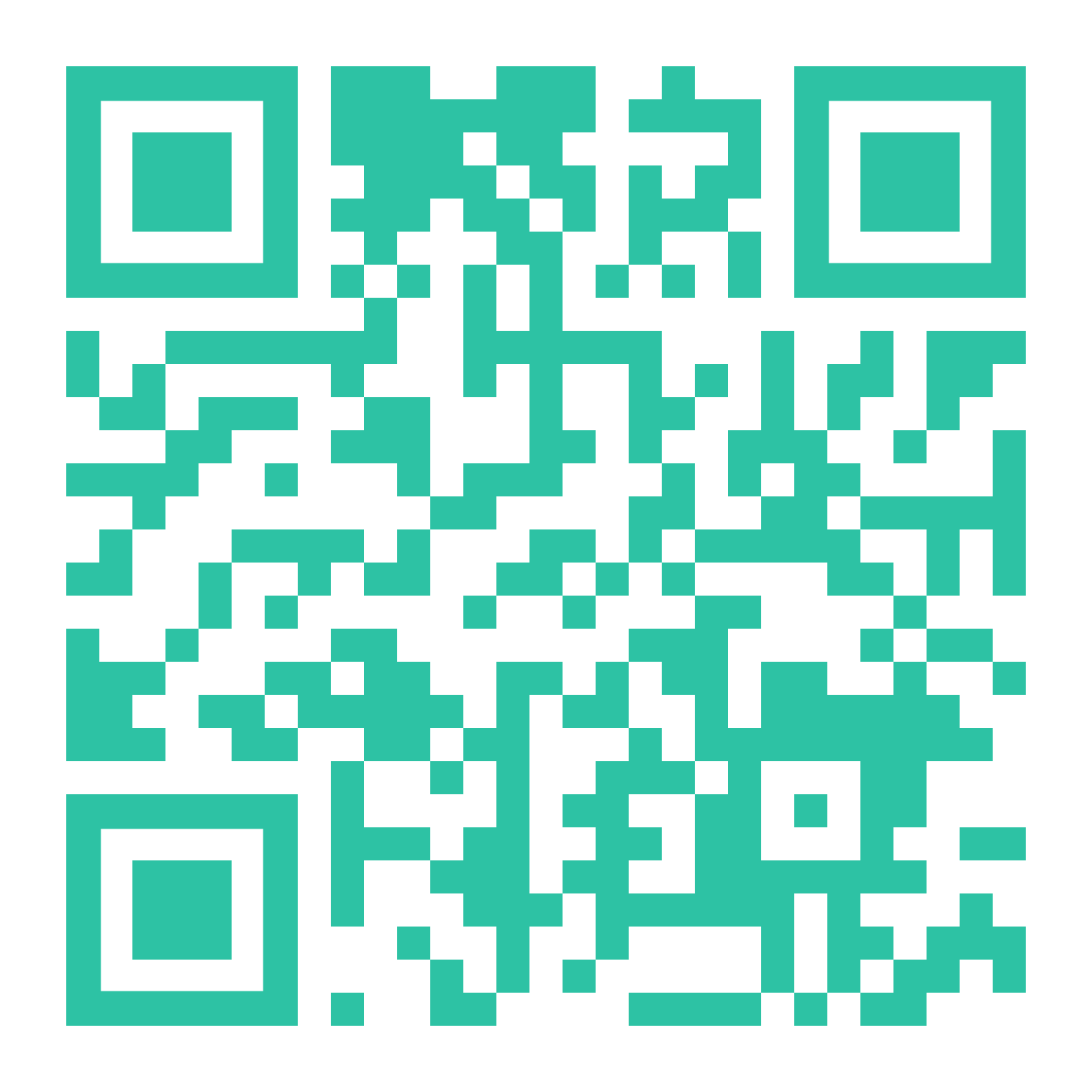 Flashez ce QR code pour continuer l’aventure 👉
2
Smartphone - Manipulons !